Модест Петрович Мусоргский
Картинки  
с  
выставки
1874
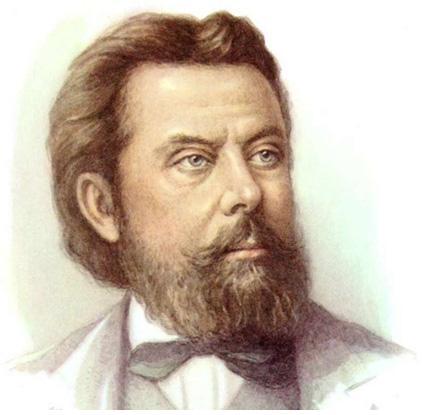 Модест Петрович Мусоргский
1839–1881 русский композитор В раннем детстве обучался игре на фортепиано под руководством матери
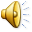 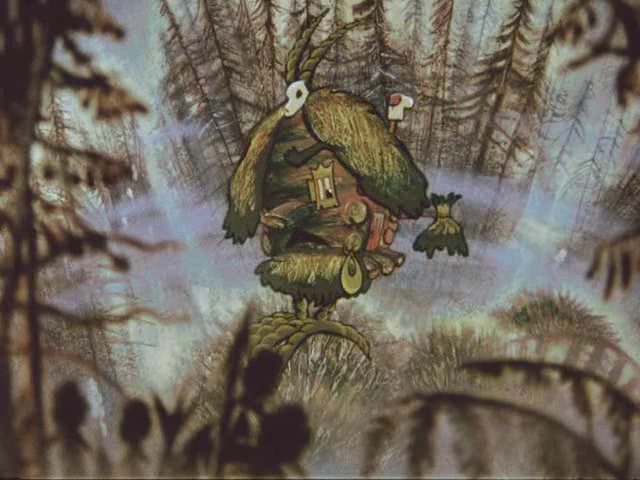 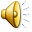 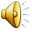 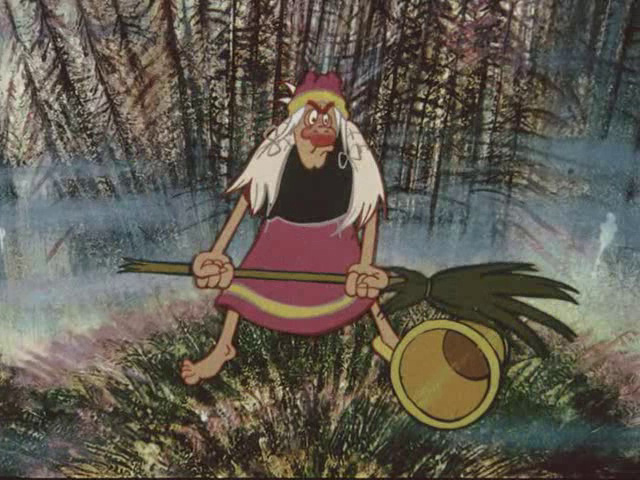 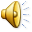 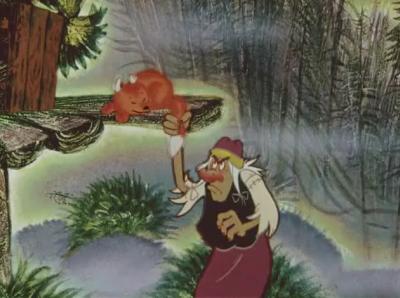 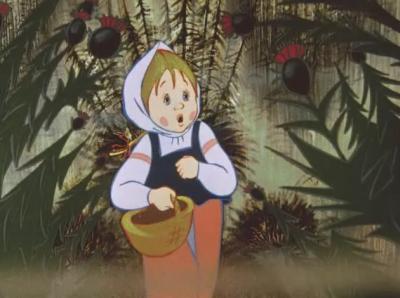 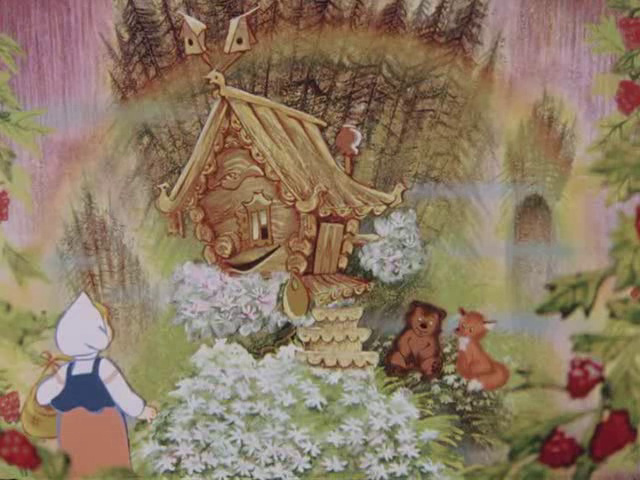 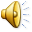 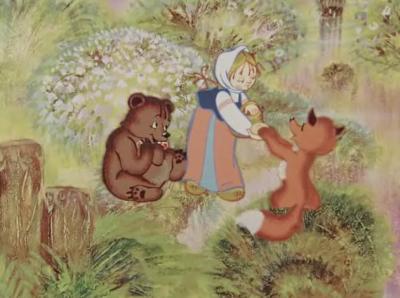 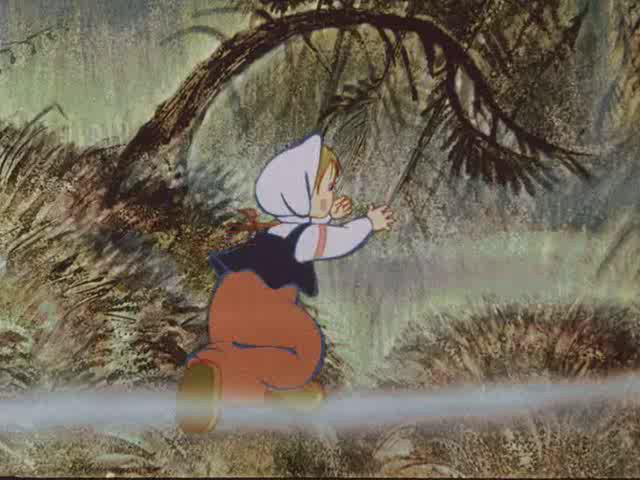 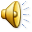 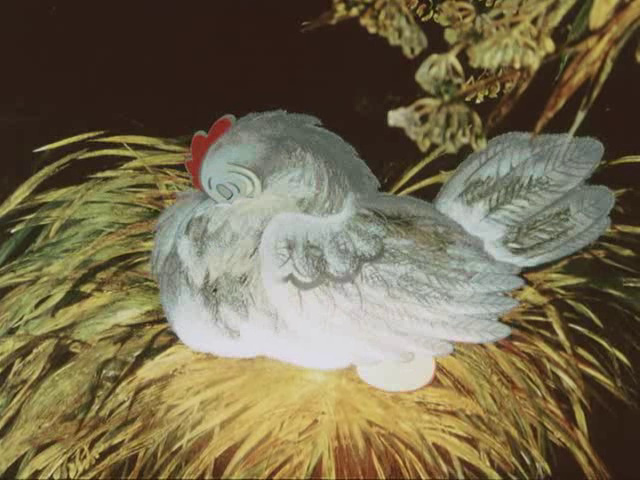 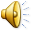 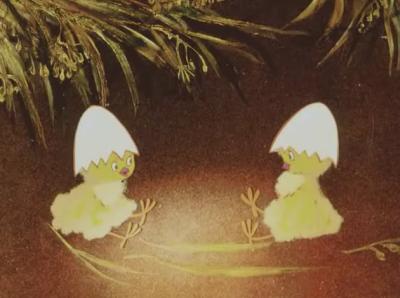 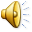 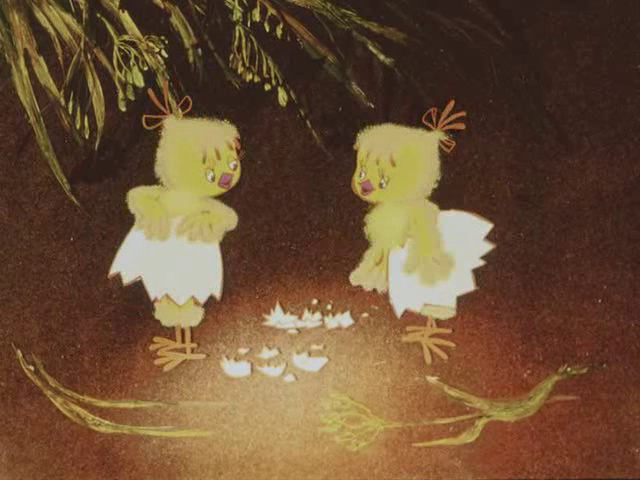 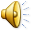